STYL GOTYCKI
ZUZANNA SZUMSKA
STYL GOTYCKI
W połowie XII wieku budowniczowie we Francji wprowadzili nowe elementy konstrukcji kościołów, dzięki którym mogli wznosić wysokie i  strzeliste  świątynie.  Głównymi materiałami budowlanymi były kamienie i cegły. 
Styl ten upowszechnił się w Polsce w XIV stuleciu. 
Najczęściej spotykanymi budowlami oprócz kościołów były ratusze, spichlerze, sukiennice czy kamienice mieszczańskie.
ELEMENTY  ARCHITEKTURY GOTYCKIEJ
Łuki oporowe
Witraże
Wysokie wieże
Rozety
Portale
Wysokie okna
Filary i przypory
Architektura gotycka w Polsce
Kościół Mariacki w Krakowie
Kościół Mariacki w Gdańsku
Zamek w Malborku
Barbakan w Krakowie
Architektura gotycka na świecie
Katedra Notre Dame w Paryżu
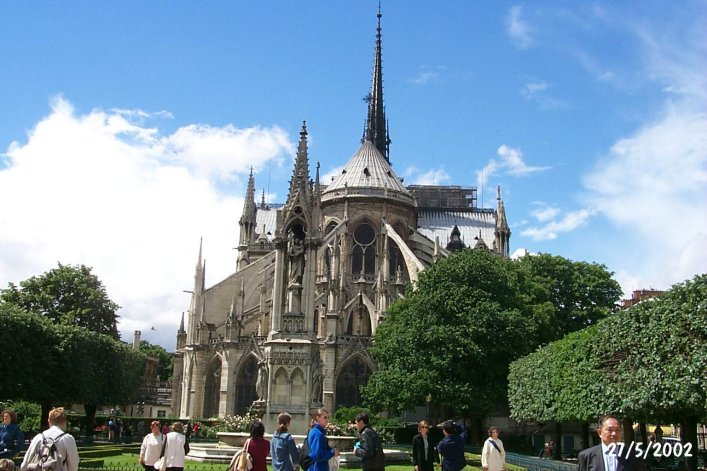 Katedra w Salisbury  (Anglia)
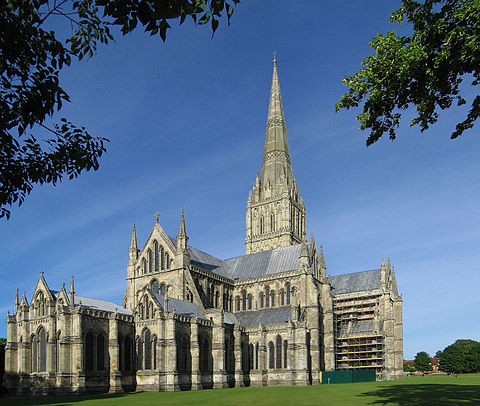 Katedra w Kolonii (Niemcy)
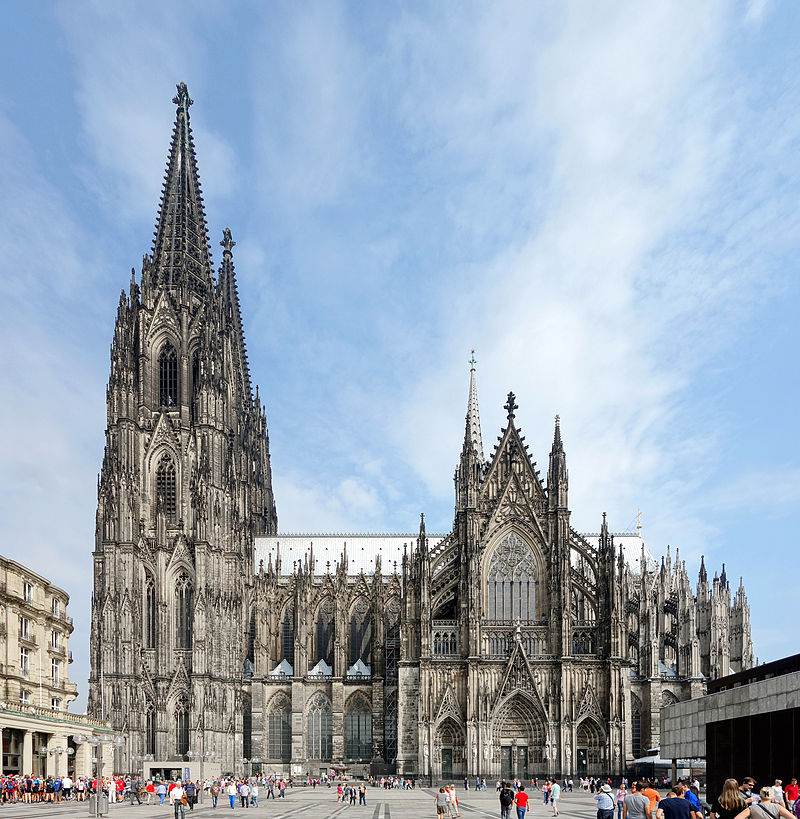 Katedra w Pradze (Czechy)
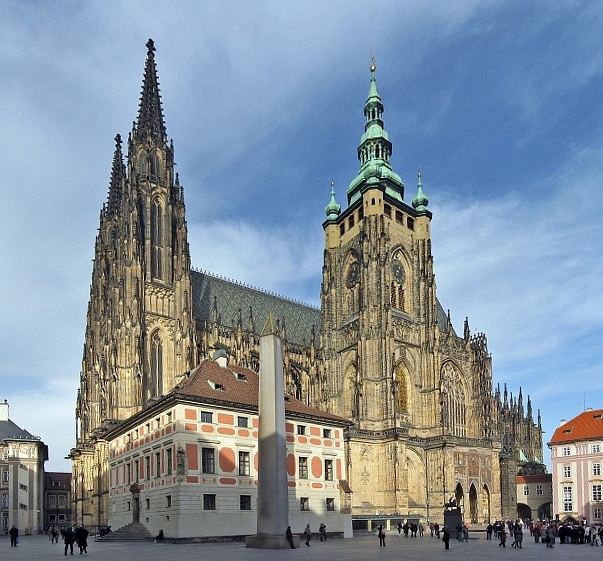